NUWC Industry Day
Ranges, Engineering, and Analysis Department 
(Code 70)
Presented by
Mr. David Iacono
Ranges, Engineering, and Analysis 
Deputy Department Head
16 October 2024
Code 70 - Ranges, Engineering and Analysis
Code 70 provides a full spectrum of engineering resources to enhance undersea warfare through the application of simulation-based design, range development, engineering analysis and design, prototype fabrication, test and evaluation, readiness and training in both simulated and in-water environments.
Code 70 Vision: Be the recognized leader for undersea test and evaluation and fleet training
DODGE POND
AUTEC
NBTF
SENECA LAKE
Ranges/Facilities
Technical Expertise
SESEF
US/NATO FORACS
SURVIVABILITY
ISE/METCAL
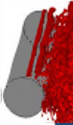 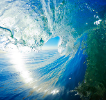 STRUCTURAL MECHANICS
UNDERSEA RANGES
OCEAN SCIENCES
MARINE MAMMALS
MARINE MAMMALS
2
WATERSIDE  SECURITY
WATERSIDE  SECURITY
AIST
AIST
R&ME
R&ME
SYSTEM SAFETY
SYSTEM SAFETY
[Speaker Notes: Ranges/Facilities
Atlantic Undersea Test and Evaluation Center
Narragansett Bay Test Facility
Seneca Lake Acoustic Test Facility
Dodge Pond Acoustic Test Facility
Survivability Testing Facility
Industrial Services Enterprise / Cal Lab
Shipboard Electronic Systems Evaluation Facility
NATO Naval Forces Sensor and Weapons Accuracy Check Sites

Technical Expertise
Undersea Range Development & Sustainment
Underwater Tracking
Ocean Engineering
Acoustic Survey
Range display, processing and control
Ocean Sciences
Structural Mechanics
Marine Species Monitoring & Modeling
Reliability, Maintainability Engineering
System Safety & Reliability
Waterside Security
Advanced Instrumentation Systems Technology (AIST)]
FY24 Funding Profile(Funding by Sponsor)
Total Funding Profile - $148 Million
3
FY24 Funding Profile(Funding by Appropriation)
Total Funding Profile - $148 Million
4
Current Code 70 Major Service Contracts
Amentum Services, Inc.  (expires December 2031)
AUTEC Maintenance and Operations (M&O)
Scheduling and conduct of test programs on range
Operation and maintenance of range instrumentation and test support systems
Performance of all base operations functions at AUTEC on Andros Island
Purvis Systems, Inc. (expires September 2025)
AIST Program Support
Systems Resource Management, Inc. (SRM) (expires May 2028)
Industrial Services Enterprise Technicians and Machinists
KMS Solutions, LLC (expires September 2028)
NBSWTF M&O Support
Seneca Lake/Dodge Pond M&O Support
Narragansett Bay Diving Services
Goldbelt C6, LLC (expires June 2025)
Calibration Laboratory Support
5
Current Code 70 Major Service Contracts (cont’d)
Seaward Services, Inc.
Operational Support Services for Ocean Testing

Oceanetics, Inc.
Operational Support Services for Ocean Testing

Metson Marine Services
Operational Support Services for Ocean Testing

GSTEK, Inc. (expires January 2025)
SESEF
M&O Support on site at Norfolk, Mayport and Rota
Training at the other sites
LMR Technical Group (expires January 2028)
-    Program Management, Financial Management and General Equipment Support Services
Multiple Award Contract
(expires May 2025)
6
Current Code 70 Major Service Contracts (cont’d)
L-3 Communications, Division Maripro (expires June 2024)
In-water Sensor (IWS) System Maintenance, Repair and Upgrade for Undersea Ranges
KMS Solutions, LLC
Engineering & Technical Support Services (expires February 2027)
System Safety and Reliability and maintainability Engineering Support Services (expires July 2026)
Mikel, Inc. (expires April 2025) 
Codes 70, 25 & 15 Joint Contract – Submerged Acoustic Navigation System (SANS) SBIR Phase III
Sonalysts, Inc. (expires October 2027)
Codes 70, 15, 34, 45 & 85 Joint Contract – Acoustic and Shock Modeling
Foundation for Marine Ecology and Telemetry Research. (expires February 2027) 
Marine Mammal Studies
Solicitation closed 7/2024
7
Contractor Personnel Profile
8
Projected Major Services ContractsFY24-FY26 ($M)
Code 70 Projected Contracts (FY24)
10
Code 70 Projected Contracts (FY25)
11
Code 70 Projected Contracts (FY26)
12
Summary
The Ranges, Engineering, and Analysis Department operates a number of ranges, facilities and service centers
Contracts are used for M&O support
Undersea Range System Development and Engineering Support to Other Departments 
Contracts for General Engineering Support, Prototype Systems Fabrication & Testing, System Safety and Cybersecurity
In-water Sensor System contracts
Maintenance/Repair/Upgrade for existing systems
New IWS systems for new and existing locations
13
Contact Information
Janna Beckert
Technical Department Acquisition Advocate (TDAA)
janna.l.beckert.civ@us.navy.mil
(401) 832-3560
14
[Speaker Notes: ]